College of Engineering,
 Electrical Engineering Department
Class : Second Year
Subject : Digital Techniques
Boolean Algebra
By:
Asst Lec. Besma Nazar Nadhem
Master of Science in Electrical Engineering
(Electronic and Communication)
1
Basic Identities of Boolean Algebra
Table lists the most basic identities of Boolean algebra.
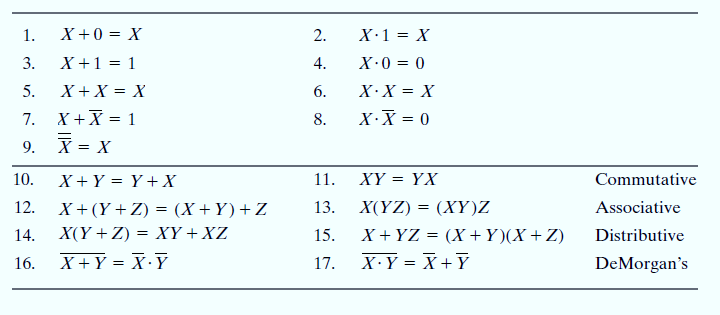 Algebraic Manipulation
Boolean algebra is a useful tool for simplifying digital circuits. Consider, for example,
the Boolean function represented by
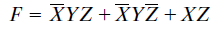 The implementation of this equation with logic gates is shown






simplification of the expression for F by applying some of the identities listed in Table
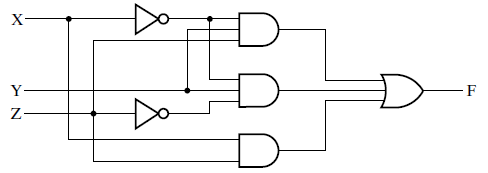 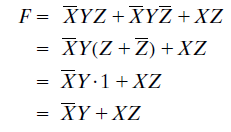 The expression is reduced to only two terms and can be implemented with gates as
 shown
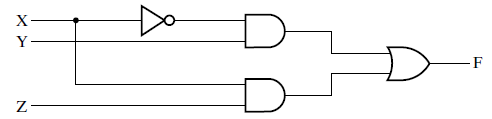 Logical Expression in SSOP and SPOS Form (Min and Max Term Form)
Logical expression can be expressed in the following two forms:
(i) standard sum of products (SSOP)
(ii) standard product of sum (SPOS)
1. logical expression is said to be in standard sum of product form If each term contains the entire input variables in product form (either normal form or complemented form or combination of them)
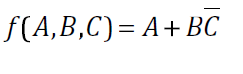 The converting a given logical expression in to SSOP form:
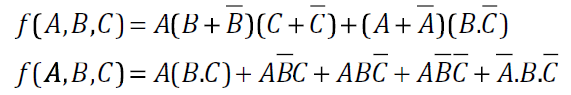 If a particular term is more than once, omit one term.
2. logical function is said to have standard product of sum, if each term contains the sum of all the input variables and the resultant logical expression is the product for such term.
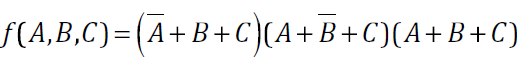 It is a SPOS
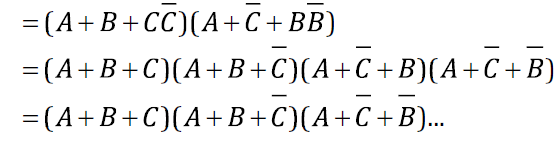 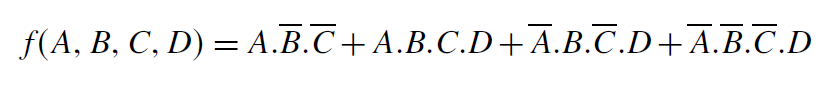 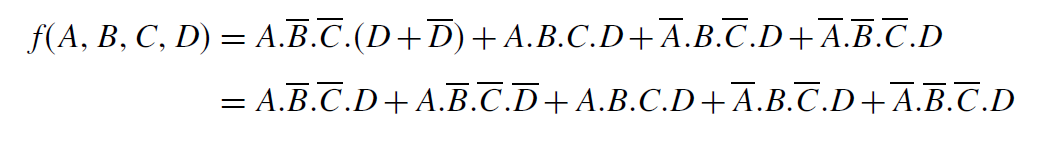 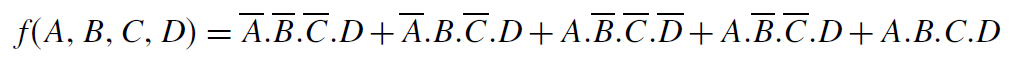 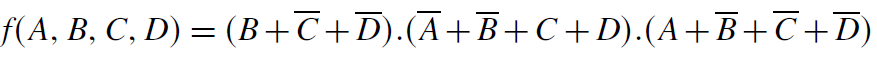 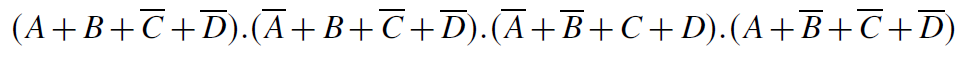 Universal Gates
1.NOR and NAND gates have the property that they individually can be used to hardware implement a logic circuit corresponding to any given Boolean expression.
2. The conversion to NAND or to NOR requires the use of DeMorgan’s theorem.
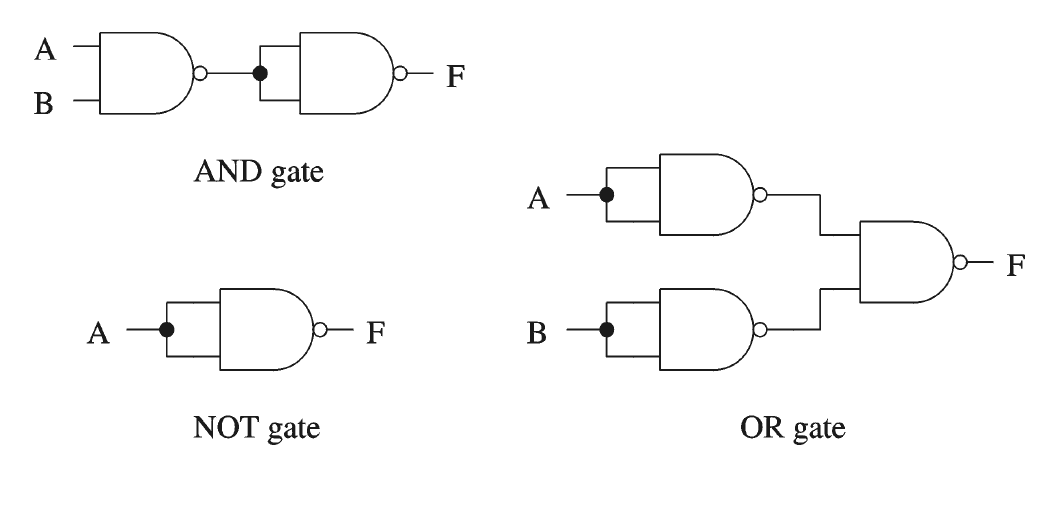 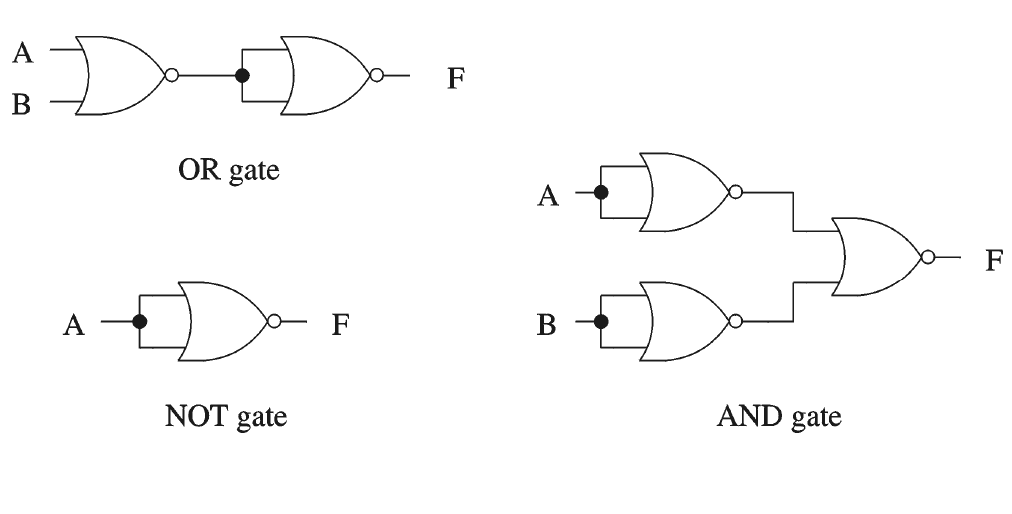 Implementation Using NAND Gates
Get an equivalent expression
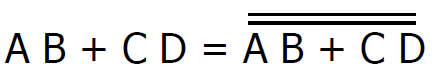 Using de Morgan’s law
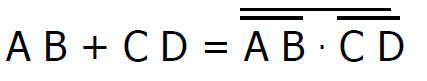 Majority function
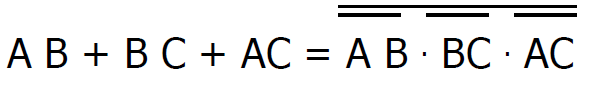